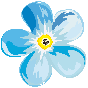 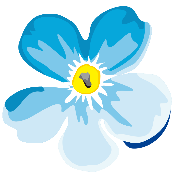 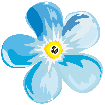 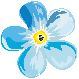 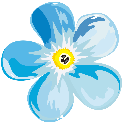 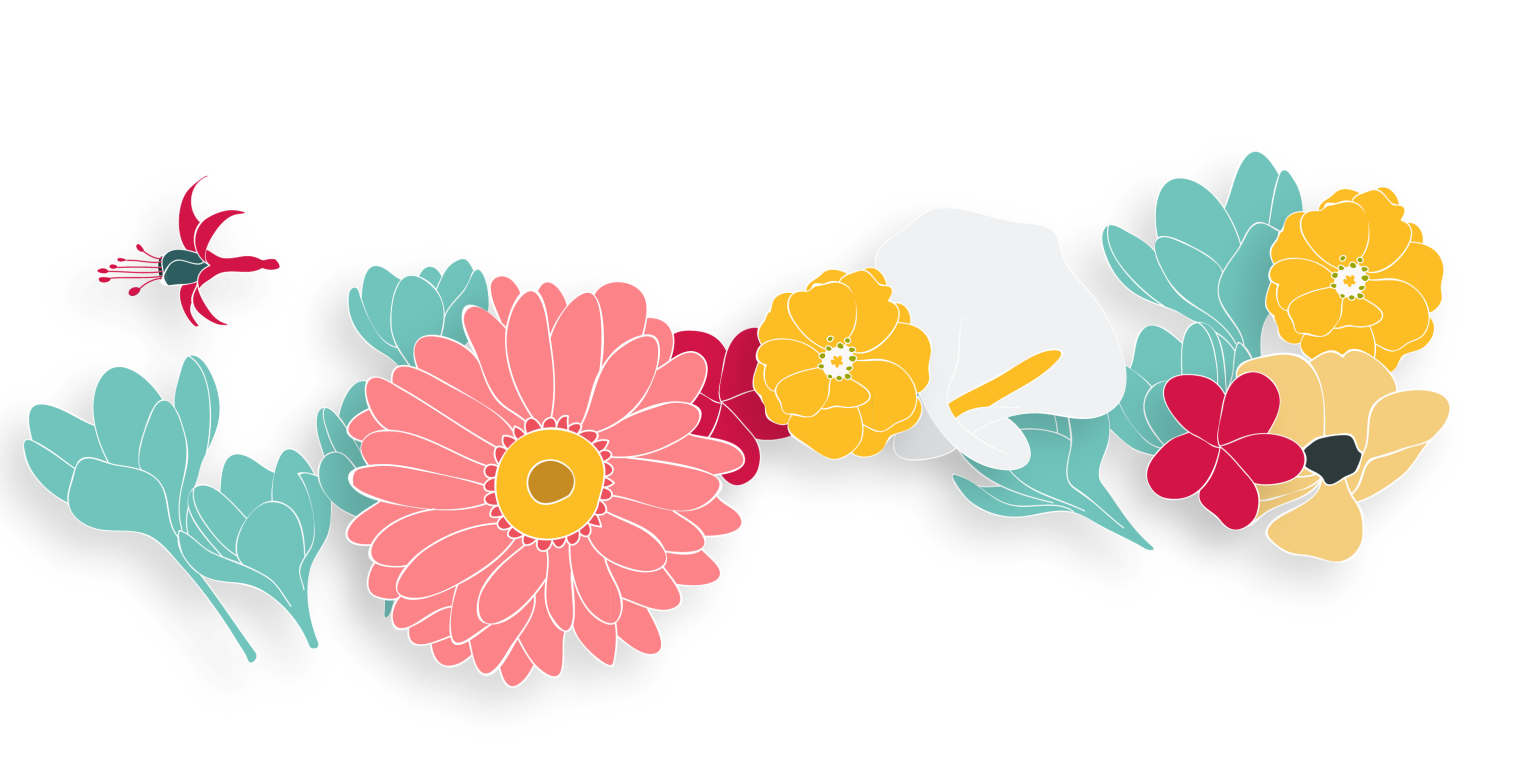 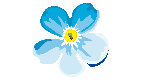 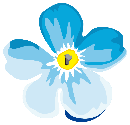 什么是和弦呢？
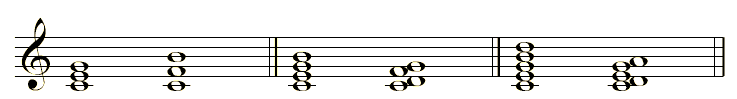 按照一定音程关系排列起来的
三个或三个以上音的组合。
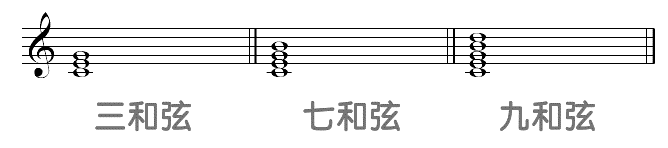 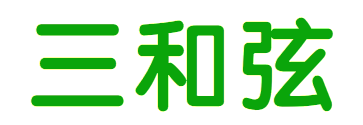 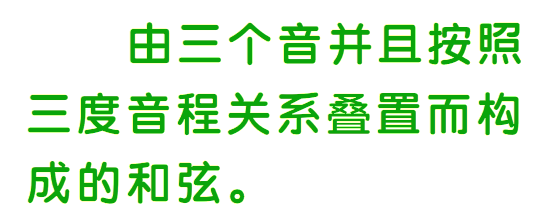 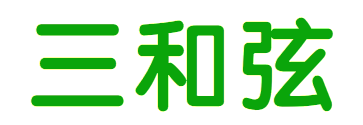 三和弦的三个音由低到高分别称做“根音”“三音”“五音”
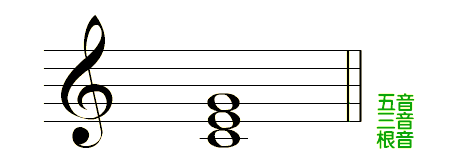 为了识别和记录的方便，也可以用数字“1”“3”“5”
来表示根音、三音、五音。
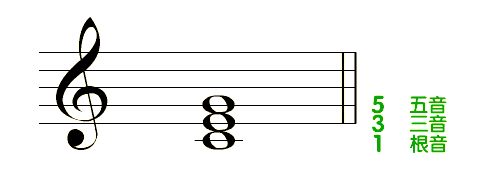 常用的三和弦有四种：
大三和弦
最为基础、最常用的三和弦。
小三和弦
增三和弦
减三和弦
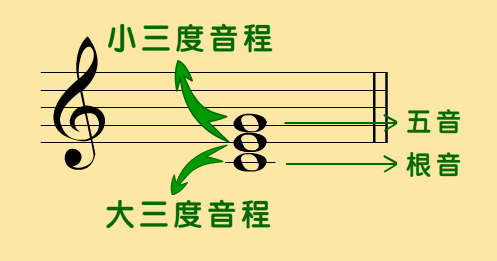 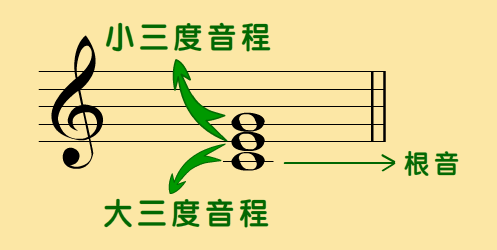 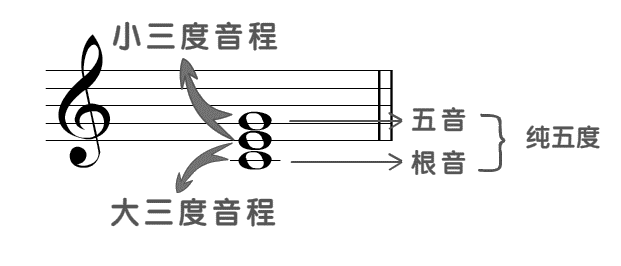 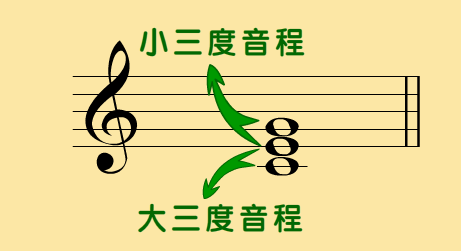 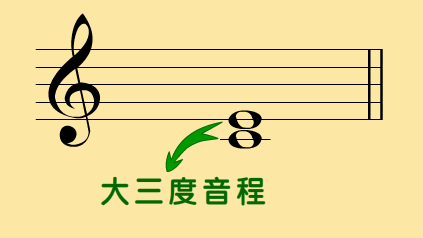 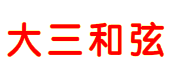 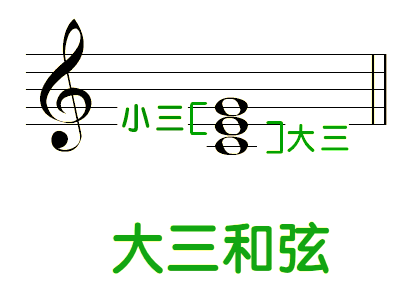 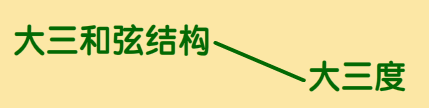 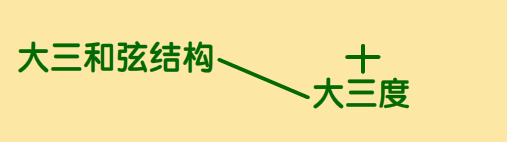 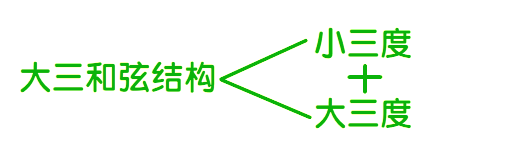 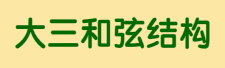 我们来看看这三个和弦是什么和弦？
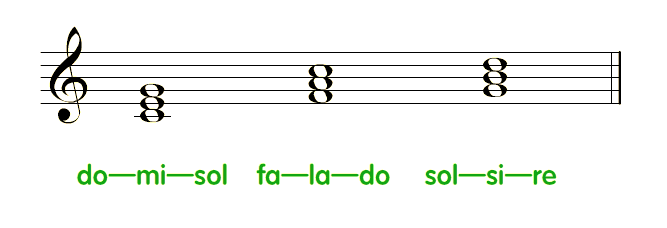 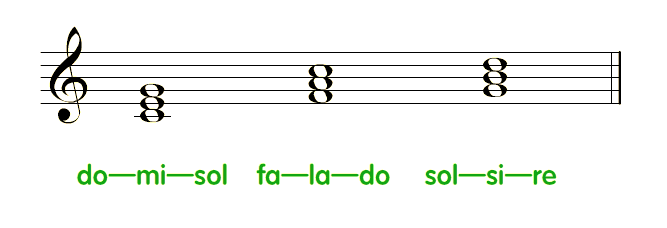 基本音级中，大三度音程上构成的三和弦均为大三和弦，共3个。
我们来听一听，唱一唱大三和弦。
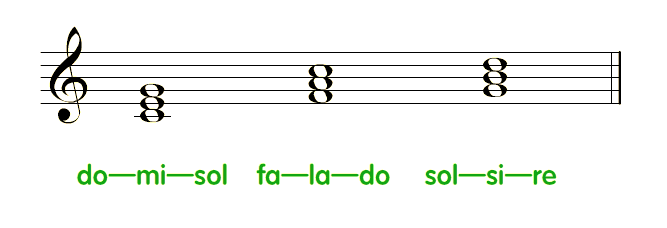 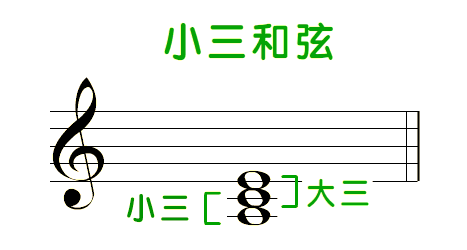 我们来看看这个是什么和弦？
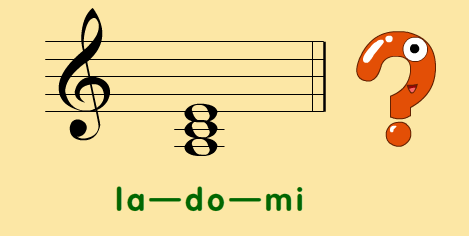 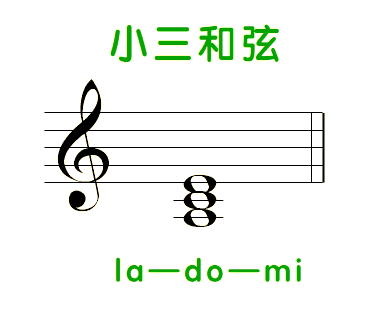 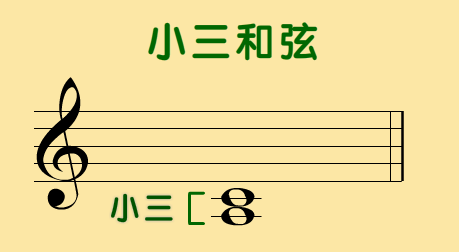 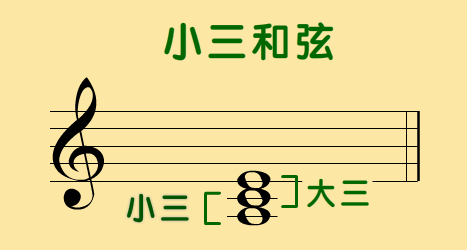 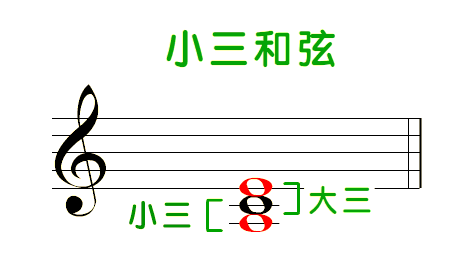 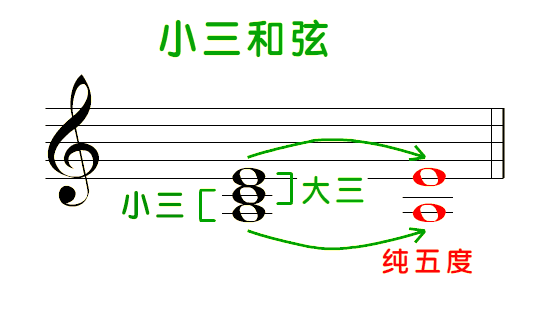 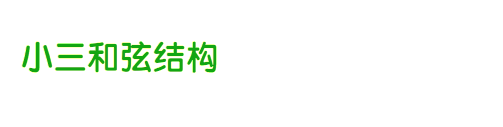 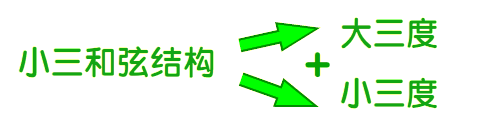 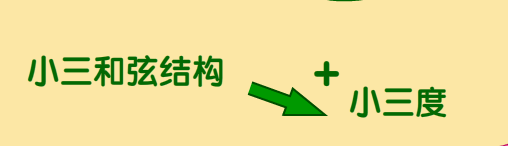 我们想想在基本音级中有几个小三和弦呢？
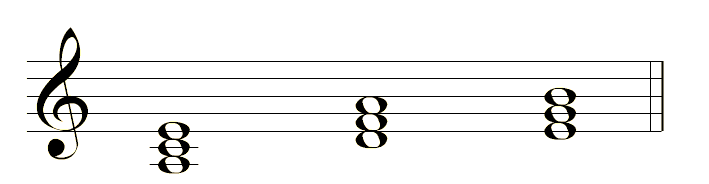 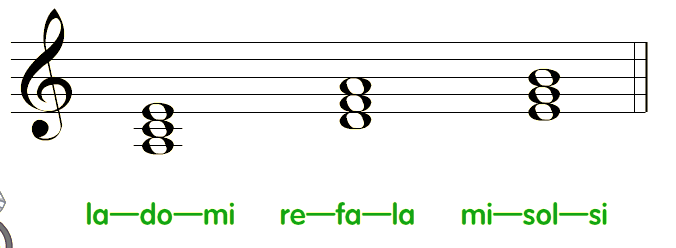 我们看看基本音级上的大三和弦和小三和弦。
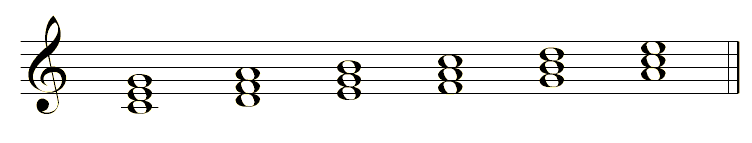 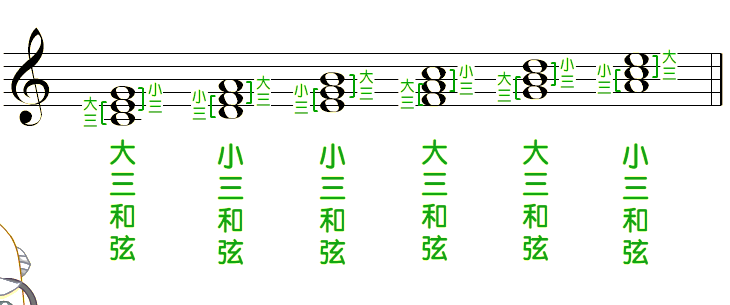 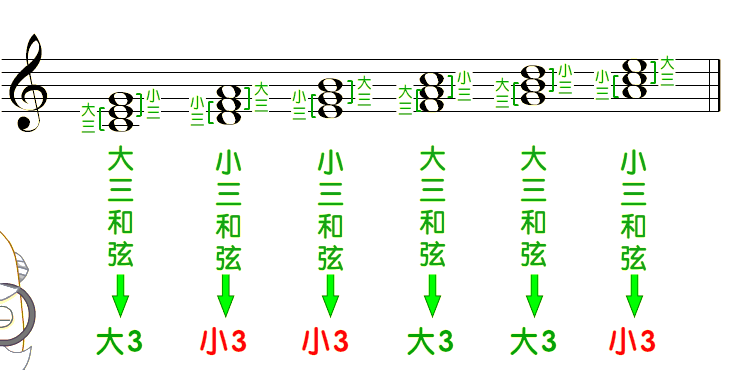 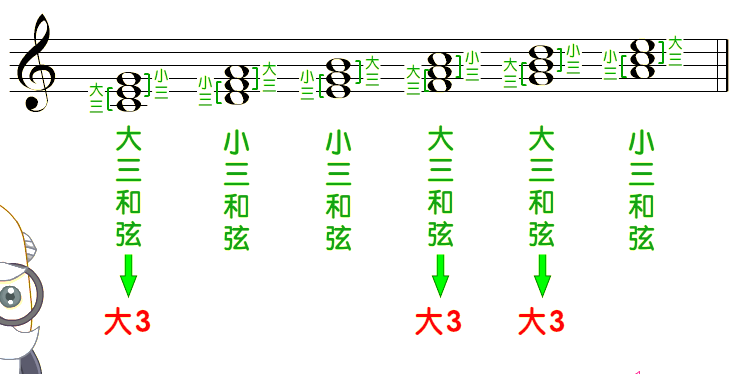 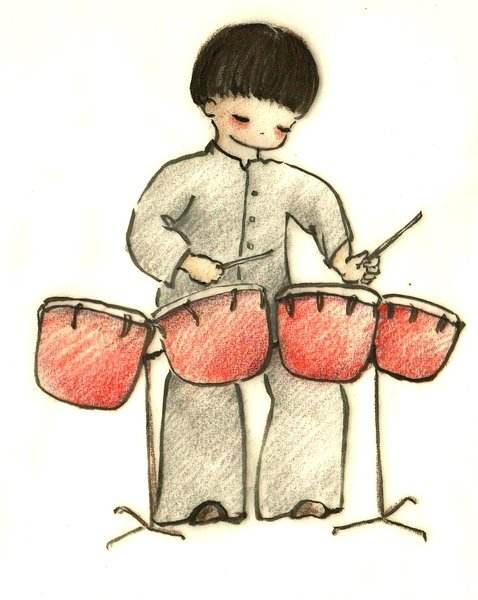 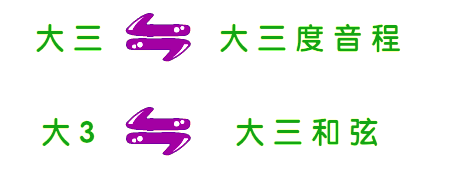 用音名写出下列和弦中的根音、三音或五音。
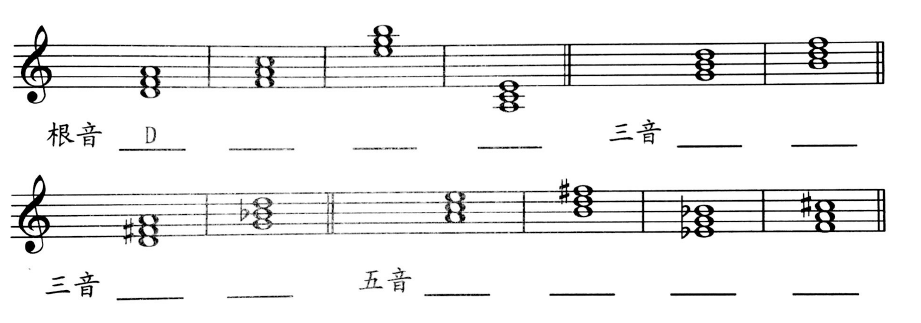 D
B
E
F
A
E
♯F
♭B
♯C
♭B
♯F
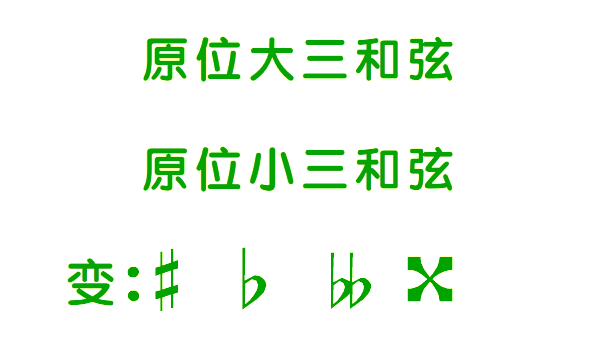 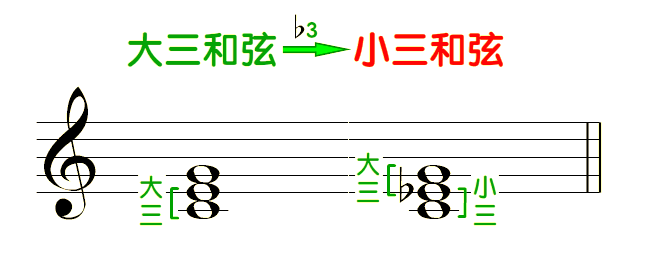 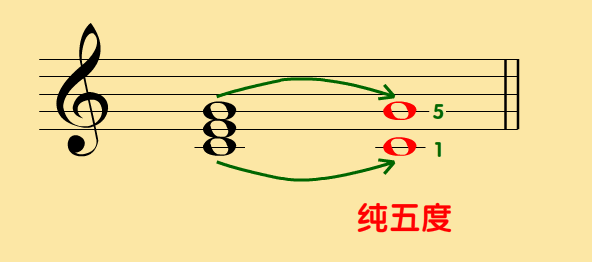 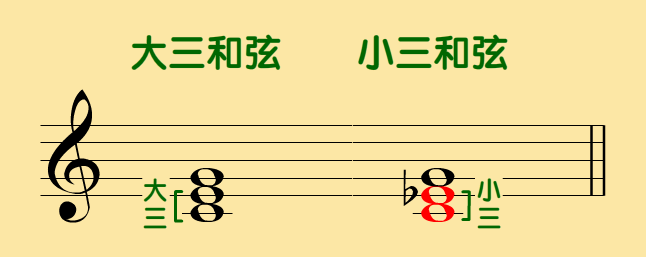 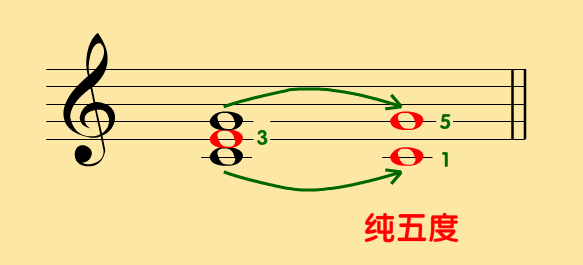 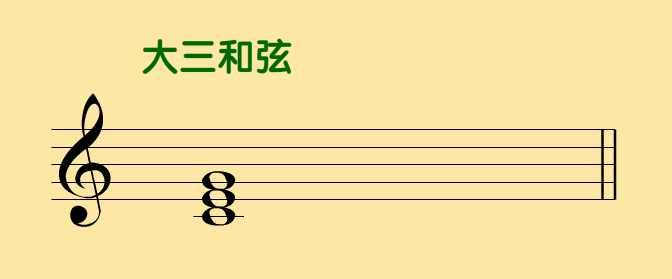 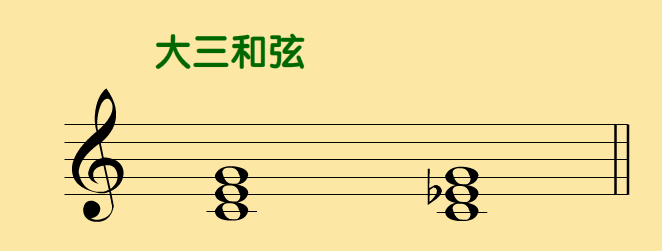 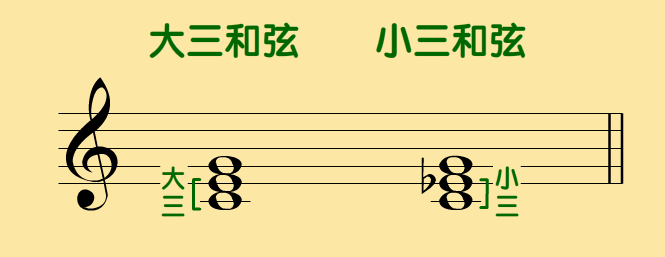 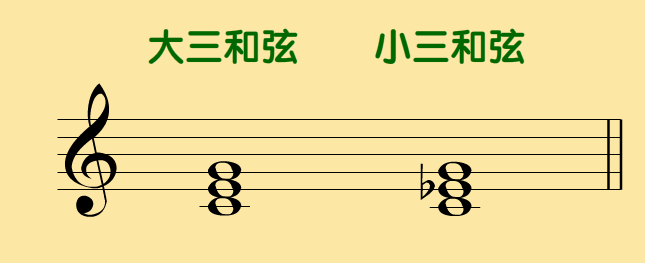 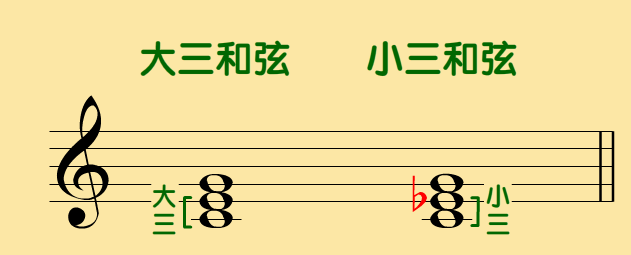 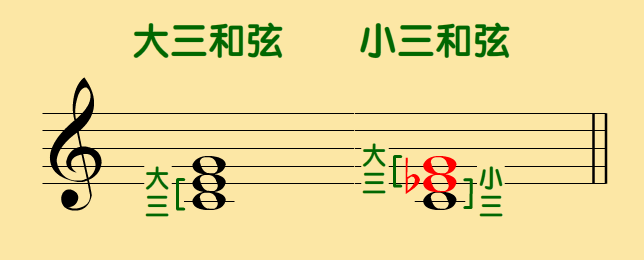 当和弦的根音和五音是纯五度时，根音与三音的音程关系决定了该和弦的种类。
在根音与五音不变的情况下，我们只要移动三音，就能实现大三和弦与小三和弦之间的转换。
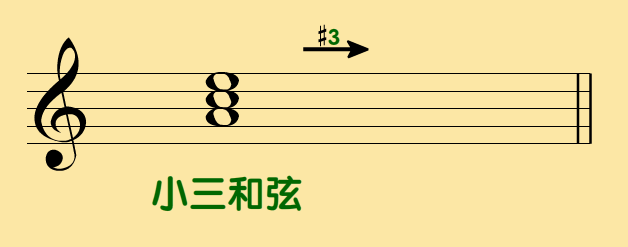 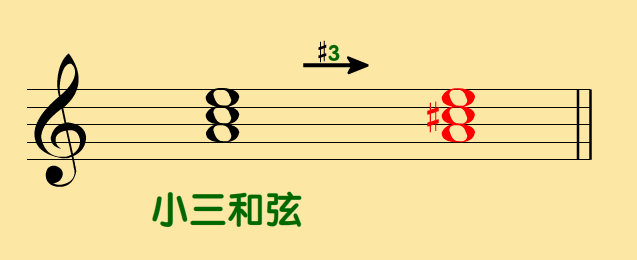 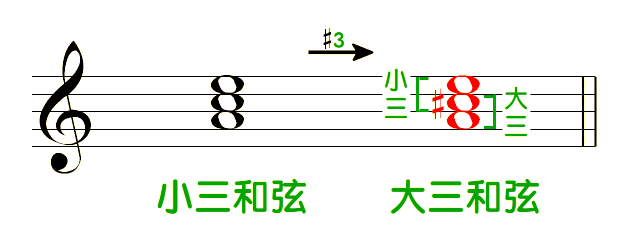 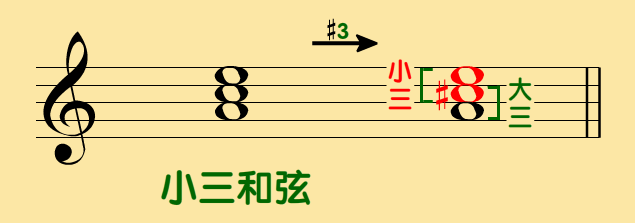 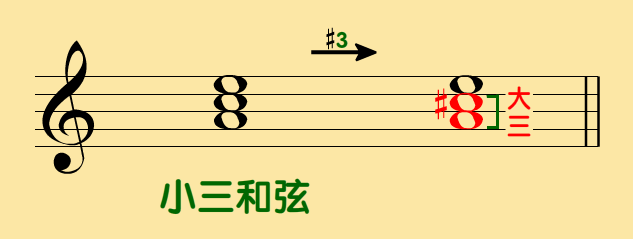 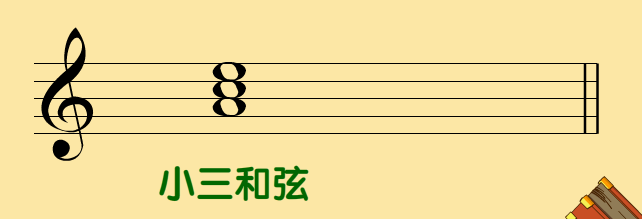 当和弦的根音和五音是纯五度时，根音与三音的音程关系决定了该和弦的种类。
在根音与五音不变的情况下，我们只要移动三音，就能实现大三和弦与小三和弦之间的转换。
大三和弦降低三音，变成小三和弦。
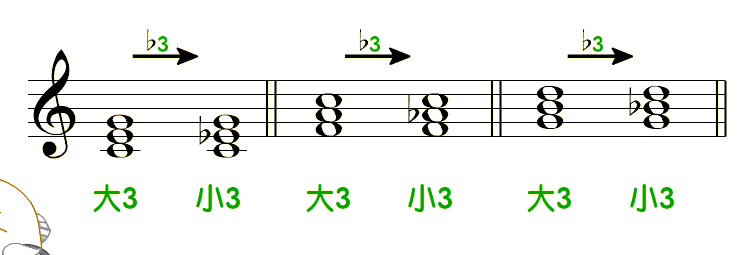 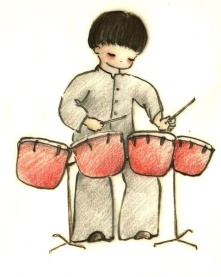 小三和弦升高三音，变成大三和弦。
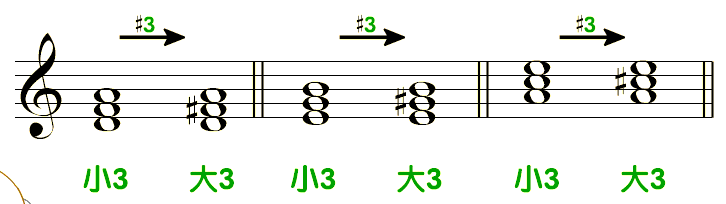 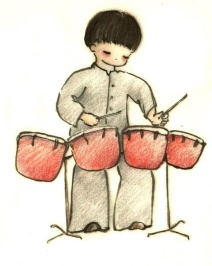 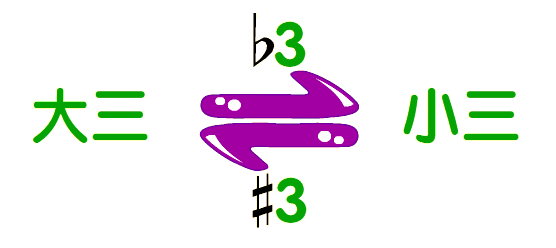 连线题：
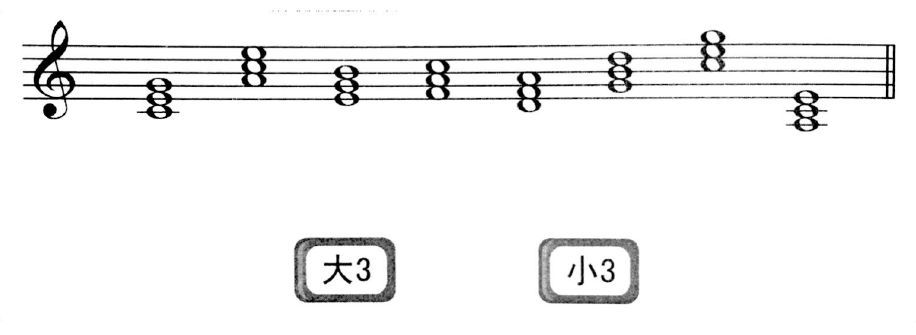 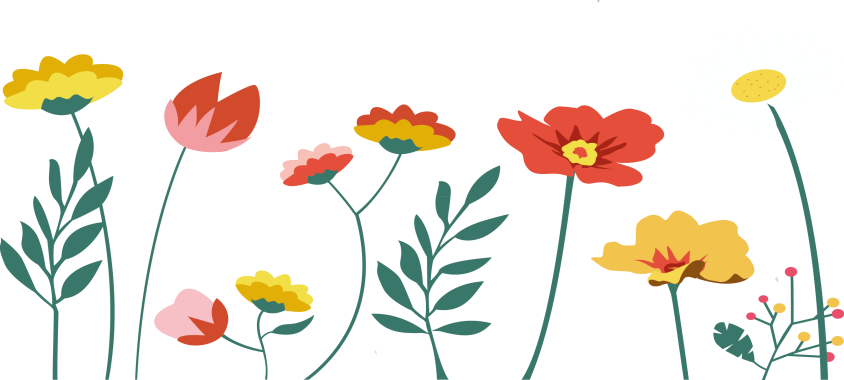 根据和弦的转换规律，写出相应和弦的名称
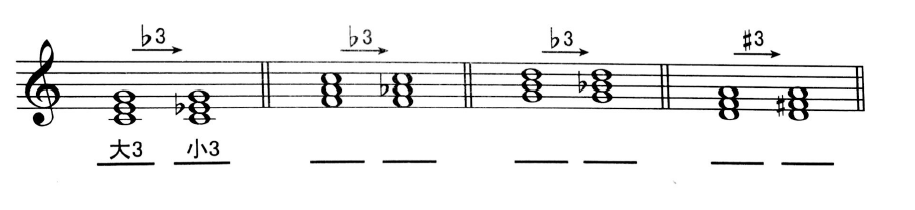 大3
大3
小3
小3
大3
小3
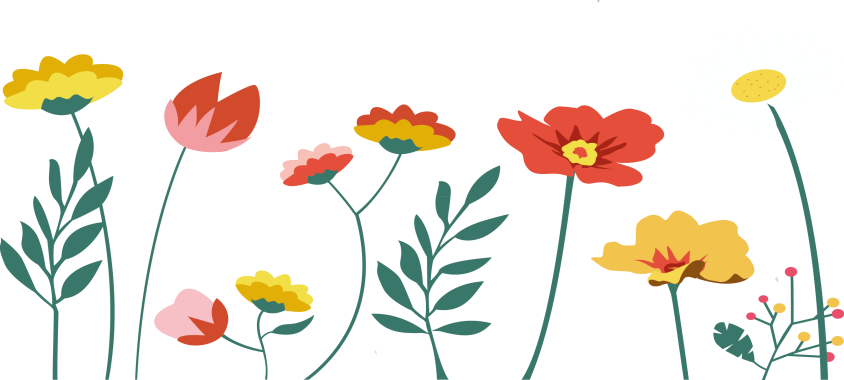 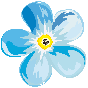 作业：

     周一交齐
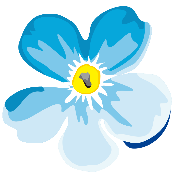 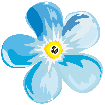 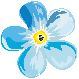 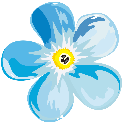 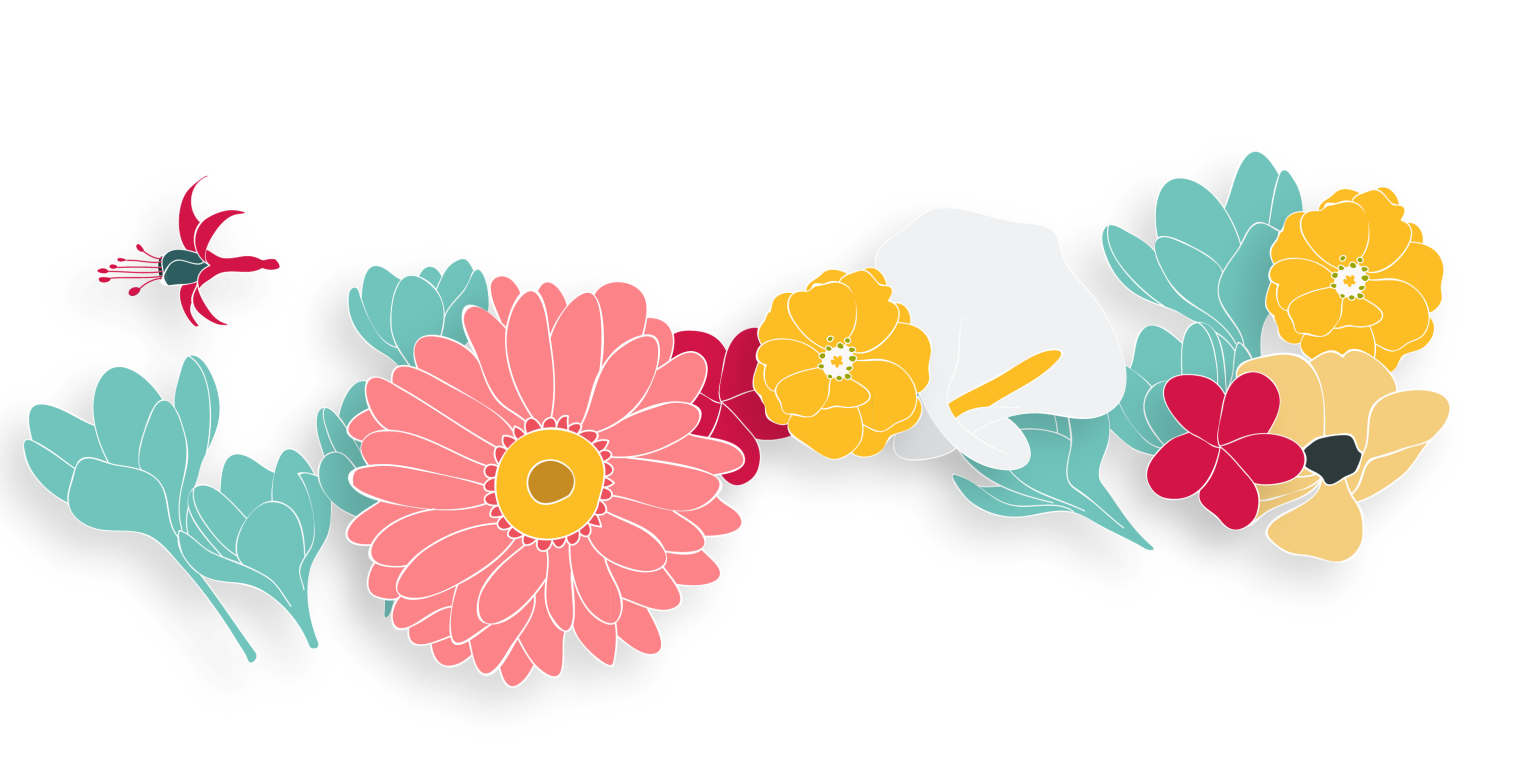 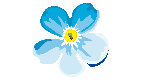 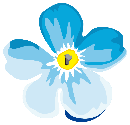